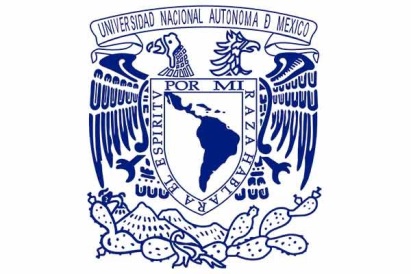 Inducción en transparencia para las directoras y directores de Escuelas
Facultades, Institutos y Centros recientemente designados
Transparencia en la
 Universidad Nacional Autónoma de México
Unidad de Transparencia
marzo 2023
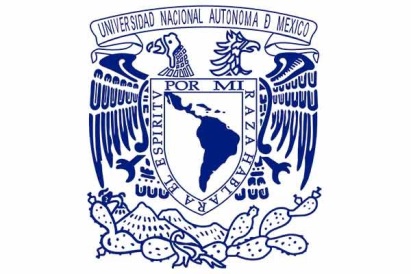 Transparencia
La transparencia para las instituciones públicas más allá es una obligación legal
Cuando se ejercen recursos públicos es necesario informar a la sociedad, sobre las razones de su actuar y los resultados que se obtienen en el desempeño de la función
La UNAM tiene la voluntad y el compromiso de ser transparente
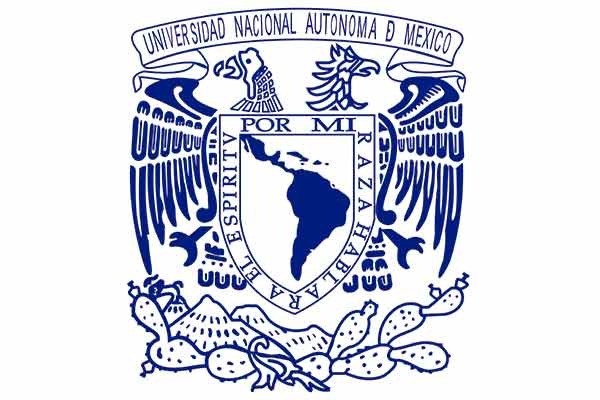 Transparencia
Informa sobre el ejercicio de sus facultades y recursos, los resultados obtenidos y las razones de sus decisiones
Fortalece la confianza en la Universidad, de los alumnos, de los académicos y de los trabajadores, así como de la sociedad en general
La transparencia en la UNAM se ha construido con un gran esfuerzo
Se ha hecho de los instrumentos jurídicos y administrativos para atenderla
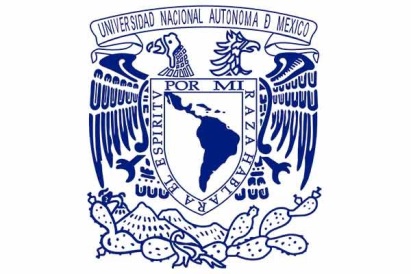 Qué exige la ley
Son cuatro son los mecanismos con los que se atiende la transparencia: las denominadas obligaciones de transparencia, las solicitudes de acceso a la información, la protección de datos personales y, la transparencia proactiva
La cumplimentación de las obligaciones de transparencia y particularmente la atención de las solicitudes de transparencia generan una importante carga de trabajo y las últimas llegan a generar molestia ya que varias de estas son incómodas, complejas u ofensivas, además de que distraen a los responsables de atenderlas de sus deberes habituales
El Rector encomendó a la Unidad de Transparencia mejorar la comunicación con las áreas, acompañarlas, apoyarlas, asesorarlas y encontrar mecanismos para aligerarles la carga administrativa.
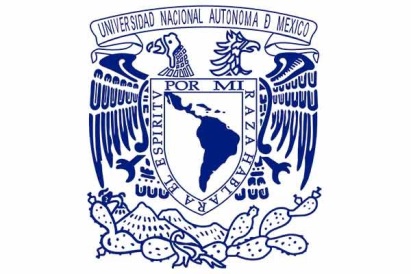 Cómo se atiende
La Unidad de Transparencia es el contacto directo con la población; es el vínculo de la Universidad con el INAI, recibe y tramita las solicitudes de información y entrega las respuestas. Entre sus responsabilidades se encuentra la de orientar a las áreas universitarias y a los solicitantes
El Comité de Transparencia es responsable, entre otras funciones, de confirmar, modificar o revocar las determinaciones en materia de: ampliación del plazo, de la clasificación de la información, de la declaración de inexistencia o de incompetencia,  que realicen los titulares de las Áreas
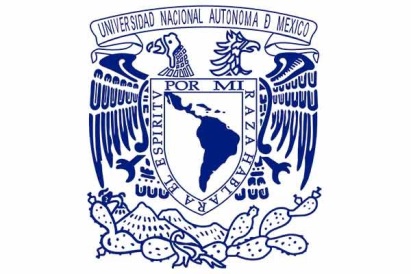 Cómo se atiende
Los Enlaces de Transparencia. Designados por los titulares de cada una de las áreas, excepto los Institutos, Centros y Programas de los Subsistemas de Humanidades, de Difusión Cultural, de los planteles de la Escuela Nacional Preparatoria y del Colegio de Ciencias y Humanidades
Los Responsables Técnicos son designados por las áreas concentradoras, su función es integrar la información de las obligaciones de transparencia
Los Responsables de Seguridad de Datos Personales son designados por las dependencias y entidades y su función es instrumentar las normas complementarias sobre medidas de seguridad técnicas, administrativas y físicas para la protección de datos personales en posesión de la UNAM
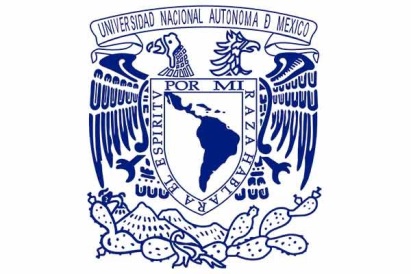 Obligaciones de transparencia
Las leyes y sus reglamentos obligan a publicar y actualizar información sobre rubros generales como la estructura orgánica, el directorio de funcionarios, las remuneraciones, el presupuesto, las auditorías, personas sancionadas, contratación de obras, bienes y servicios, entre otros y, temas específicos como aspectos académicos, planes de estudio, licencias y sabáticos del personal académico, becas, concursos de oposición, entre otros
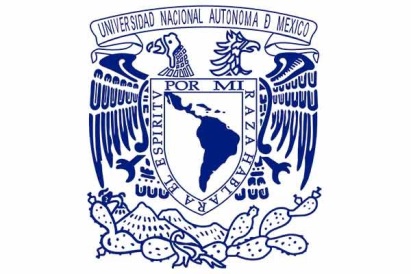 Obligaciones de transparencia
Las atienden: las Secretarías General, Administrativa, de Desarrollo Institucional, de Prevención, Atención y Seguridad, la Abogacía General, la Tesorería, la Contraloría, Comunicación Social, el Comité de Transparencia y la Unidad de Transparencia, en 84 formatos ampliamente desagregados
Por su notorio interés público la UNAM es verificada anualmente por el INAI y desde 2018, la institución ha obtenido 100% en el Índice Global de Cumplimiento en Portales de Transparencia
Las áreas concentradoras han venido haciendo un encomiable esfuerzo para proveer oportunamente y lo más completa posible la información
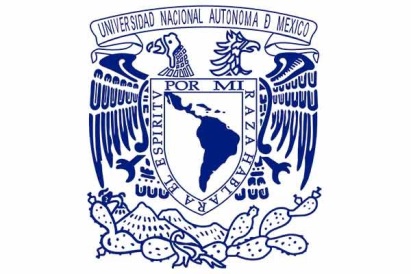 Solicitudes de acceso
Toda la información que posean los sujetos obligados, la UNAM lo es, es pública, excepto aquella que se encuentre en alguno de los supuestos de reserva o confidencialidad
El enlace de transparencia es el responsable de gestionar hacia el interior la búsqueda y entrega de la información a la Unidad de Transparencia; de ser el caso también es el encargado de clasificar la información (reservada o confidencial) y someterla al Comité de Transparencia
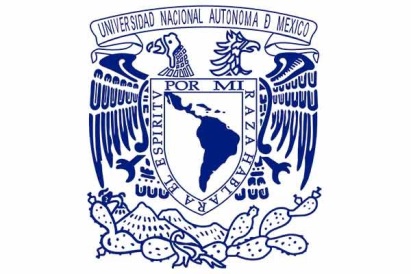 Solicitudes de acceso
Las solicitudes de acceso a la información puede hacerlas cualquier persona, sobre cualquier tema sin necesidad de identificarse ni de justificar los motivos por los que la pide. La información debe proporcionarse en tiempos fatales y de no darle satisfacción, el solicitante puede recurrir la respuesta ante el INAI
Cómo se hace:
Se designaron de “ejecutivos de cuenta” para las diferentes áreas, de tal suerte que cada uno de ellos atiende áreas fijas, lo que les permite conocer mejor el área, sus procesos y la información de que disponen, tener mayor comunicación y apoyarlas en estas tareas
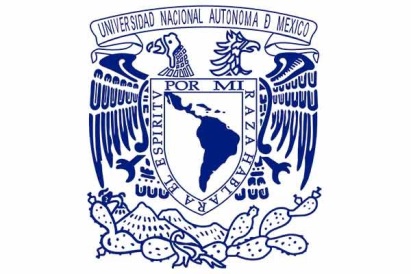 Solicitudes de acceso
En lo posible las solicitudes las contesta directamente la Unidad, esto es, sin turnarlas
Se hacen búsquedas en las diferentes páginas web para identificar aquellas que pudieran ofrecer la respuesta a las peticiones
Se ha conseguido acceso a los sistemas de varias áreas centrales y con ello estar en posibilidades de ofrecer un mayor número de respuestas de manera directa
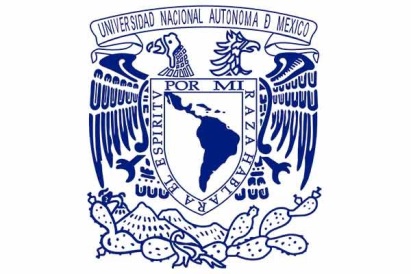 Solicitudes de acceso
Con esta información, además de estar en condiciones de ofrecer respuesta de manera directa a un número importante de solicitudes, permite, en los casos que esto no es posible, tener mayor precisión para turnarlas, evitando turnos erróneos que le quitan tiempo al personal.
Se ha podido dar respuesta directa en el tiempo entre 27 y 39 % de las solicitudes
En el tiempo, se han incrementado el número de solicitudes, el nivel de complejidad de sus peticiones, tanto en los cuestionamientos como en los períodos de tiempo de los que requieren la información y la protección de la información que tiene el carácter de confidencial o reservada
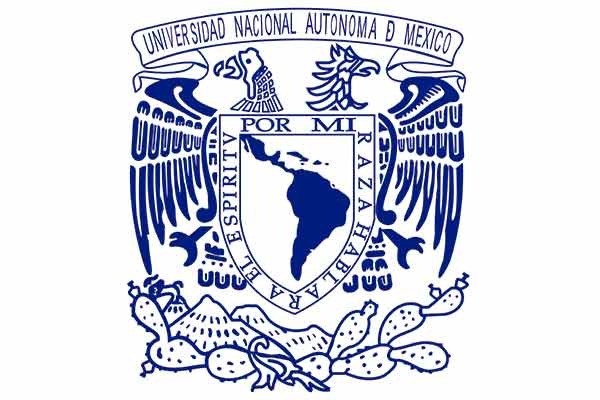 Solicitudes de acceso
A través de los Enlaces de Transparencia de las áreas universitarias se ha venido cumpliendo con esta responsabilidad satisfactoriamente. Este rubro de la ley también es evaluado por el INAI y, en el último ejercicio, en agosto de 2022, la institución obtuvo 100 % de cumplimiento en accesibilidad, confiabilidad, verificabilidad, veracidad y oportunidad
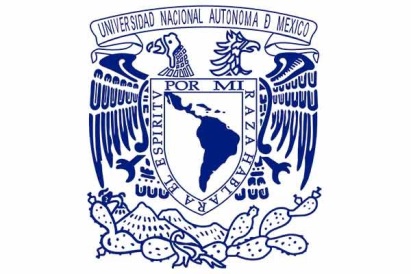 Protección de datos personales
La protección de los datos personales es un derecho humano, reconocido constitucionalmente y regulado por la ley.
Es obligación de las instituciones públicas proteger los datos personales que se encuentren en su posesión, para lo cual la ley ha establecido las bases, principios y procedimientos para garantizar este derecho.
Cada día se presenta un mayor interés por parte de los titulares de los datos personales sobre el tratamiento que se les da y una mayor exigencia sobre su custodia
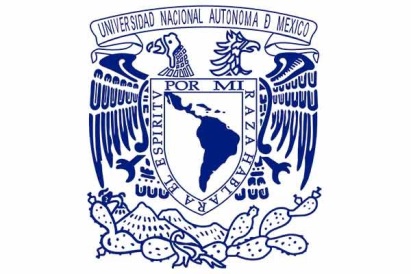 Protección de datos personales
Cómo apoya la Unidad a las áreas universitarias
En la elaboración de avisos de privacidad; de “cartas para la autorización de uso de imagen y contenidos para el desarrollo de eventos académicos, de investigación y de difusión cultural”; de “cartas de confidencialidad” y en hacer recomendaciones a los cuerpos colegiados para la elaboración de sus actas
En el análisis de instrumentos jurídicos relacionados con el tratamiento de (cláusulas de confidencialidad, protección y medidas de seguridad de las transferencias y remisiones de los datos personales), tales como contratos de adhesión, aplicaciones e infraestructura en cómputo en la nube y otras materias, entre otros
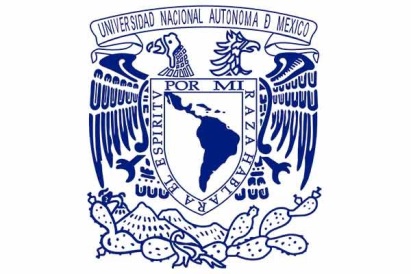 Protección de datos personales
Con las Direcciones Generales de Cómputo y de Tecnologías de Información y Comunicación y de Servicios Generales y Movilidad se elaboraron las Normas Complementarias sobre Medidas de Seguridad Técnicas, Administrativas y Físicas para la Protección de Datos Personales que sancionó y aprobó el Comité de Transparencia
Se ha promovido la elaboración de los documentos de Seguridad de las áreas universitarias, (a la fecha se cuenta con más de 115)
Se diseñó y se puso a disposición de las áreas universitarias un Protocolo para enfrentar incidentes de vulneración de datos personales en posesión de la UNAM
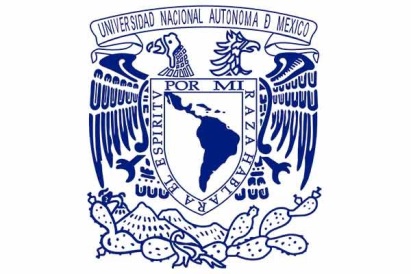 Transparencia proactiva
Ofrece posibilidades para difundir tanto el quehacer de la institución como para poner a disposición del público información que, siendo pública, no está incluida en las obligaciones de transparencia y que permite, con su consulta, que el público encuentre la información que requiere y con ello ya no le resulte necesario hacer una solicitud de información
Con este enfoque en 2022 el portal fue actualizado con un nuevo diseño, visualmente más atractivo en donde, además de ofrecer la información a la que la ley obliga, contiene otro componente, el de Transparencia proactiva que incluye un video explicativo sobre su funcionamiento.
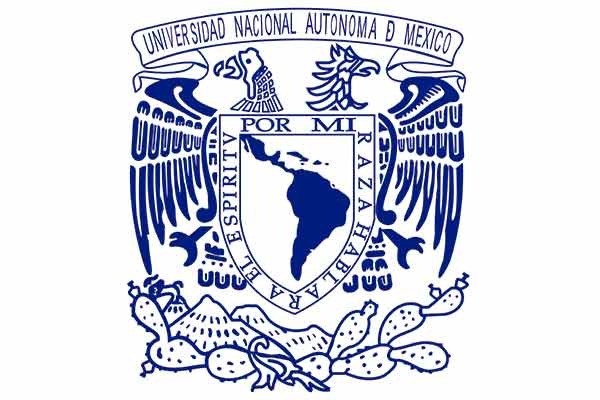 Transparencia proactiva
Se puso a disposición en un solo sitio la posibilidad de conocer, por ejemplo, la producción académica de sus profesores e investigadores, la oferta académica en todos sus niveles, las colecciones y contenidos académicos generados y resguardados por la UNAM, artículos, tesis, libros, conferencias, eventos culturales y mucha más información que permite dar cuenta del trabajo de varias áreas de la institución.
Se busca además de informar, disminuir en lo posible el número de solicitudes de acceso a la información
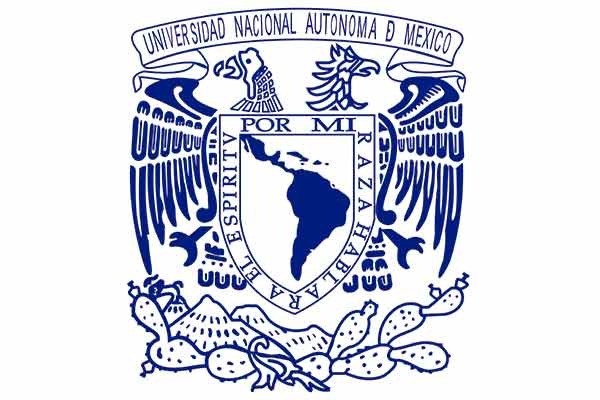 Capacitación
Se ofrece  capacitación al personal en general en cuatro modalidades; presencial, virtual, hibrida y bajo demanda.
En razón de las características de la materia de trabajo de cada una de las áreas que componen la institución, algunas han solicitado capacitación sobre temas específicos, esto es, por demanda, con cursos diseñados específicamente para atender los temas de su interés.
La plataforma de capacitación, disponible en https://www.ut.unam.mx/capacitacion es posible, tanto registrarse a los cursos que se ofrecen, como tener acceso a varios de ellos
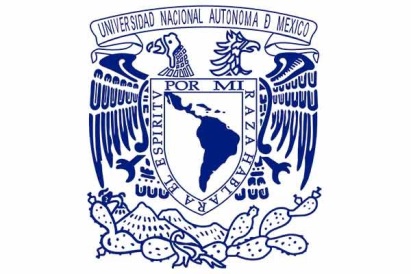 Documentos
Carta compromiso de confidencialidad, no divulgación, reserva y resguardo de información y datos personales
Recomendaciones para la elaboración de actas y acuerdos de los consejos técnicos e internos de las entidades académicas
Propuesta para la inserción de un apartado de transparencia en las páginas web de las entidades y dependencias universitarias
Formato para Aviso de Privacidad Integral
Formato para Aviso de Privacidad Simplificado
Aviso de Privacidad Integral del Circuito Cerrado de Televisión (CCTV)
Aviso de Privacidad Simplificado del Circuito Cerrado de Televisión (CCTV)
Sugerencias para poner a disposición los Avisos de Privacidad: Integral y Simplificado
Autorización de uso de la imagen personal
Autorización de uso de la imagen personal de menor de edad
Normas complementarias sobre medidas de seguridad técnicas, administrativas y físicas para la protección de datos personales en posesión de la universidad y sus anexos
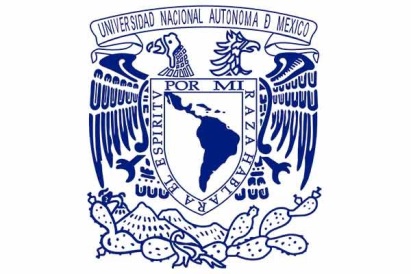 Datos
Circuito Norponiente del Estadio Olímpico Universitario
Ciudad Universitaria

Correo electrónico: unidaddetransparencia@unam.mx

Teléfono: 55 5622 0472